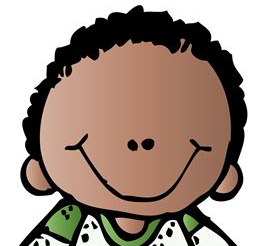 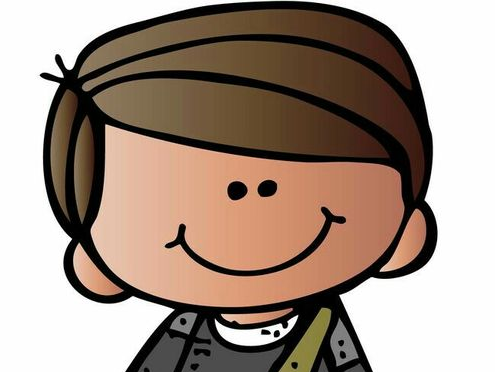 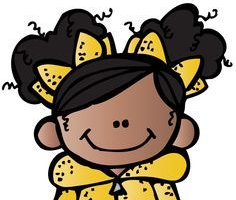 Truc
Truc
Truc
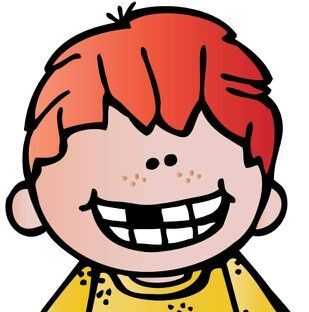 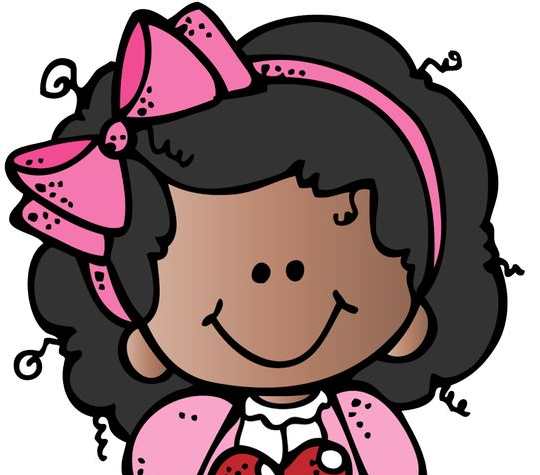 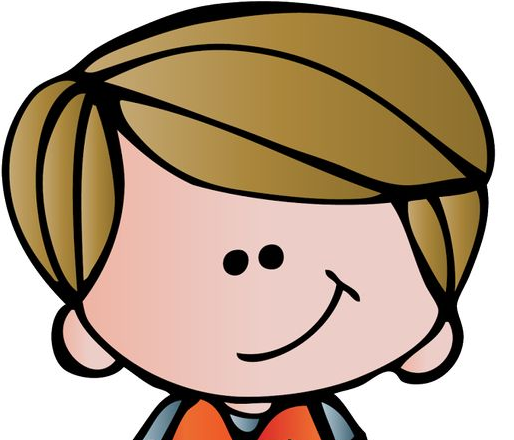 Truc
Truc
Truc
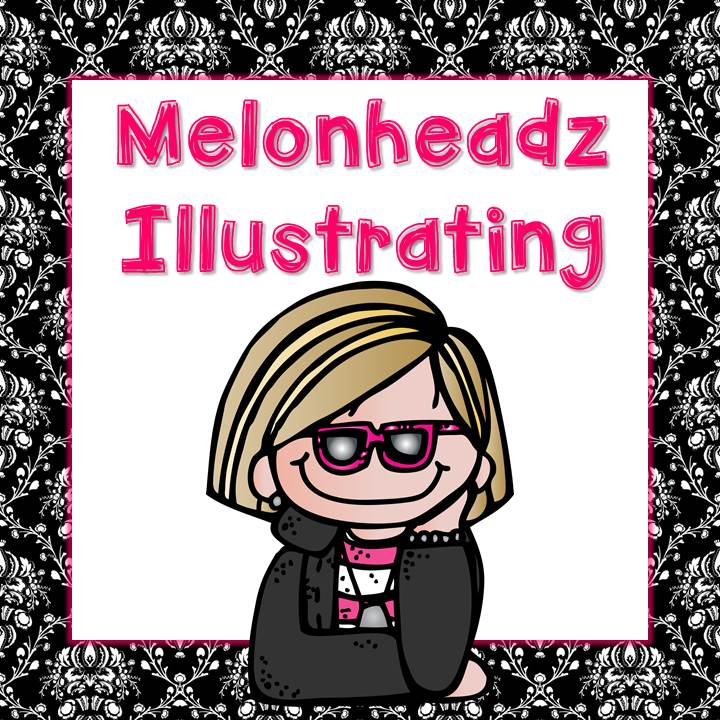 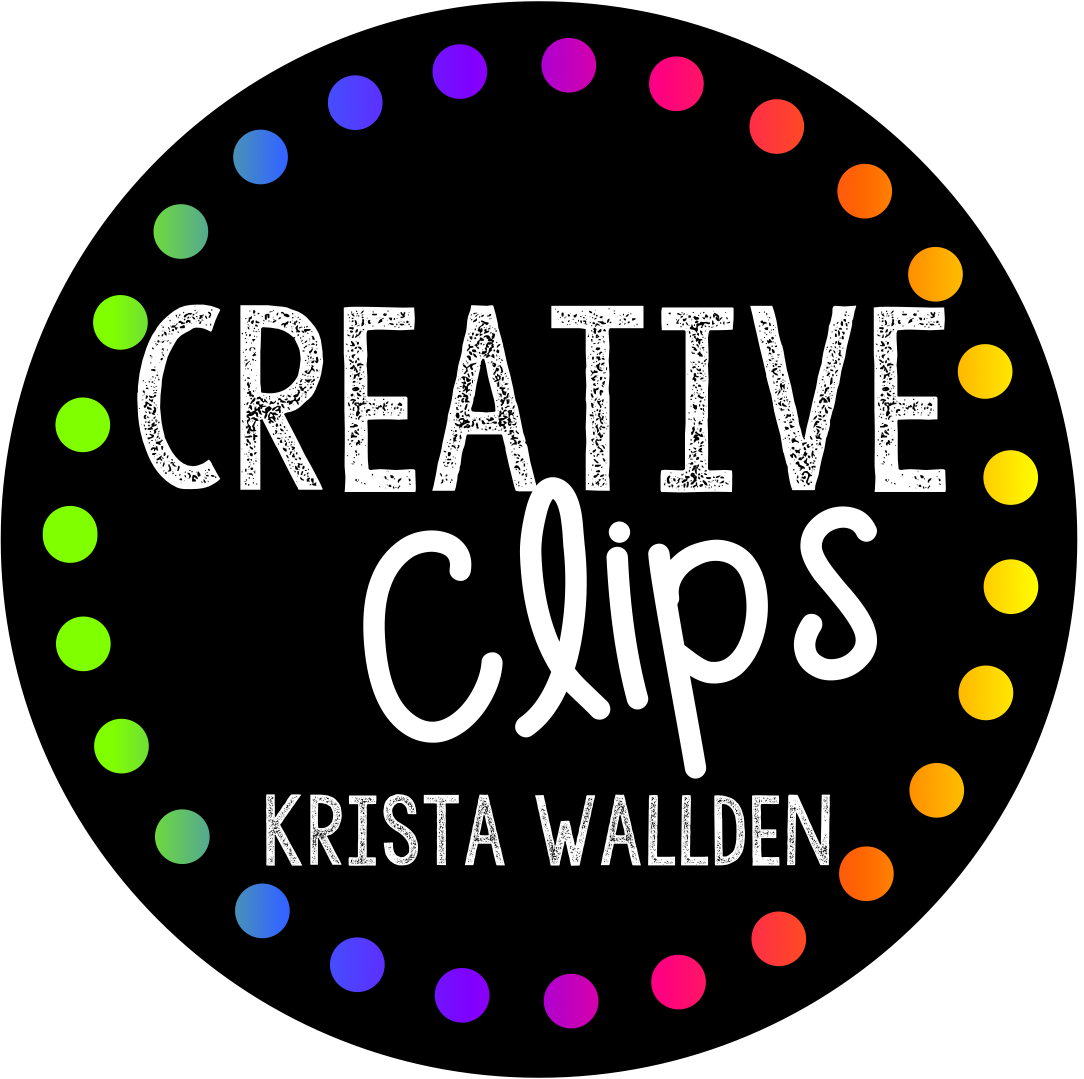 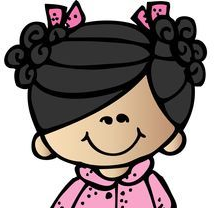 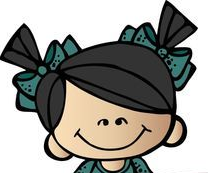 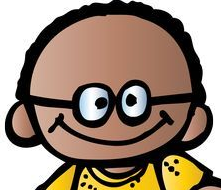 Truc
Truc
Truc
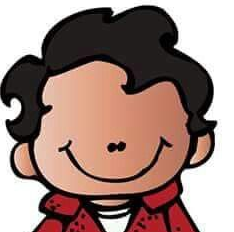 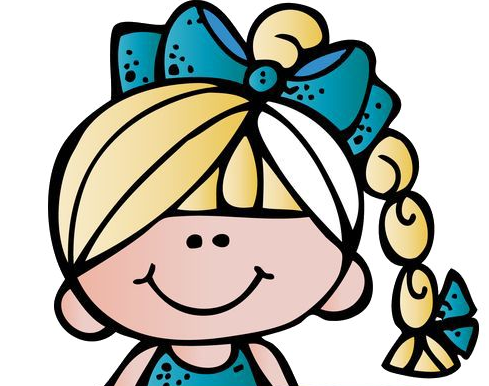 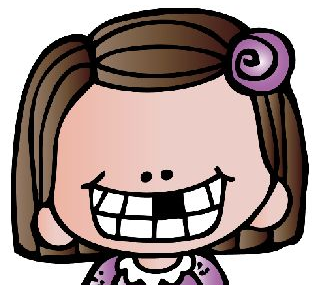 Truc
Truc
Truc
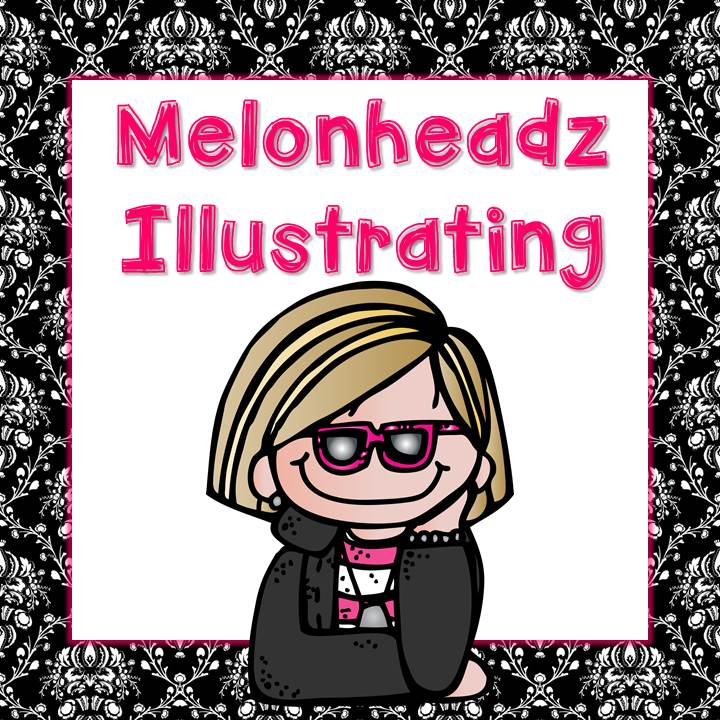 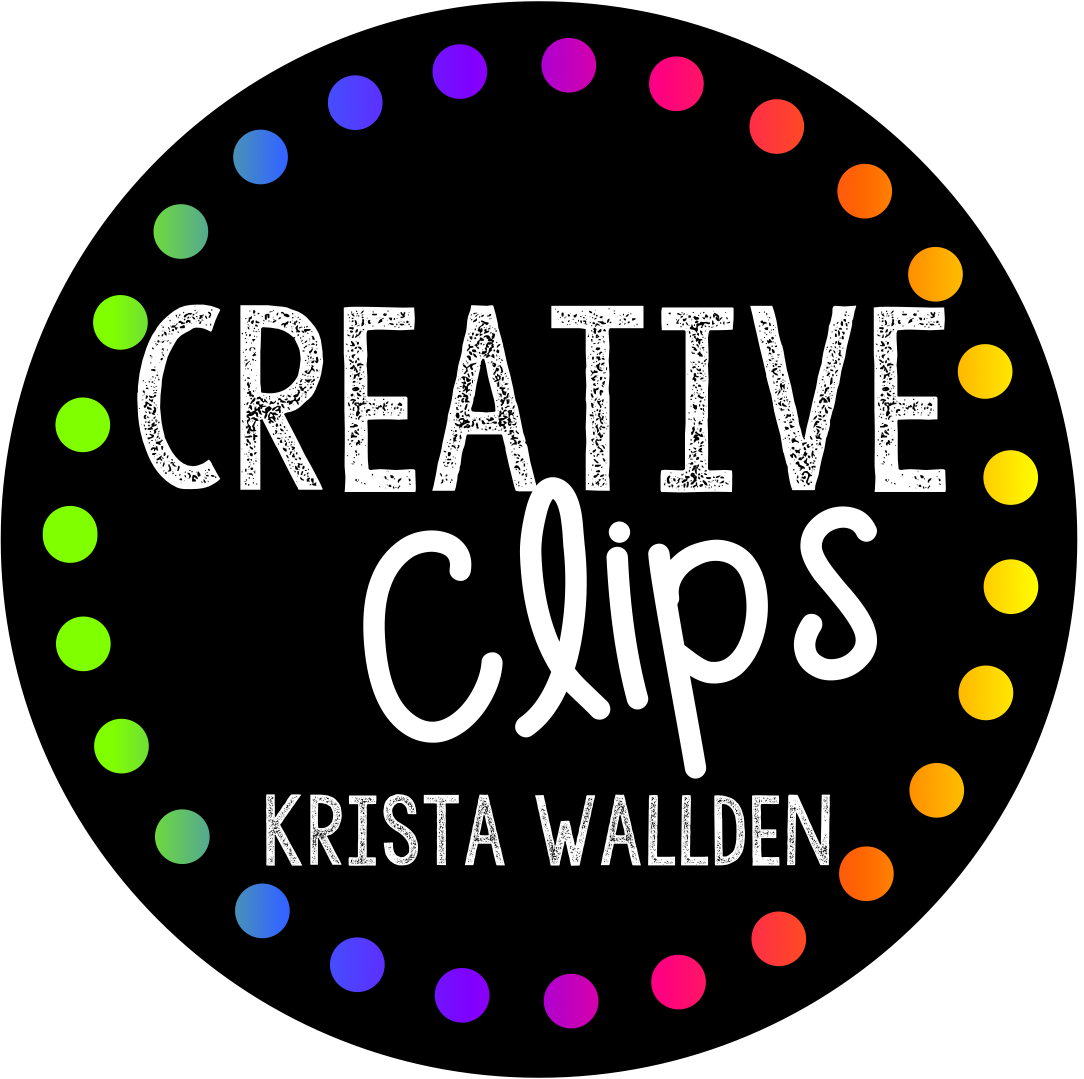 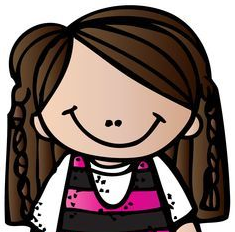 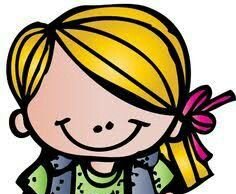 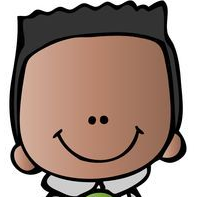 Truc
Truc
Truc
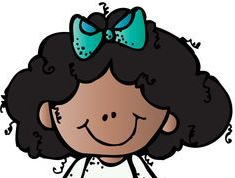 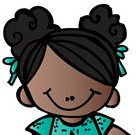 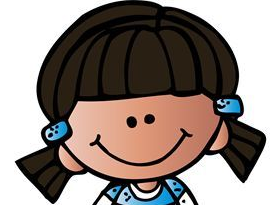 Truc
Truc
Truc
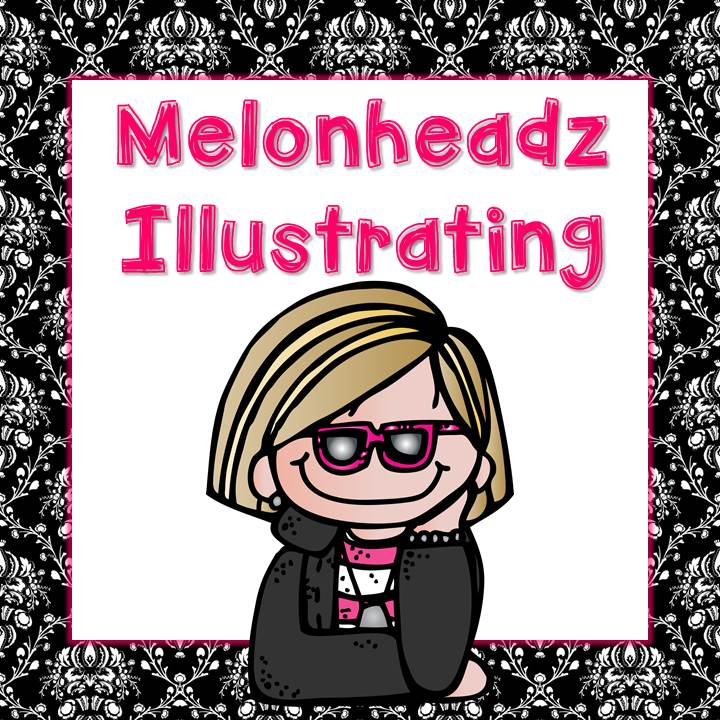 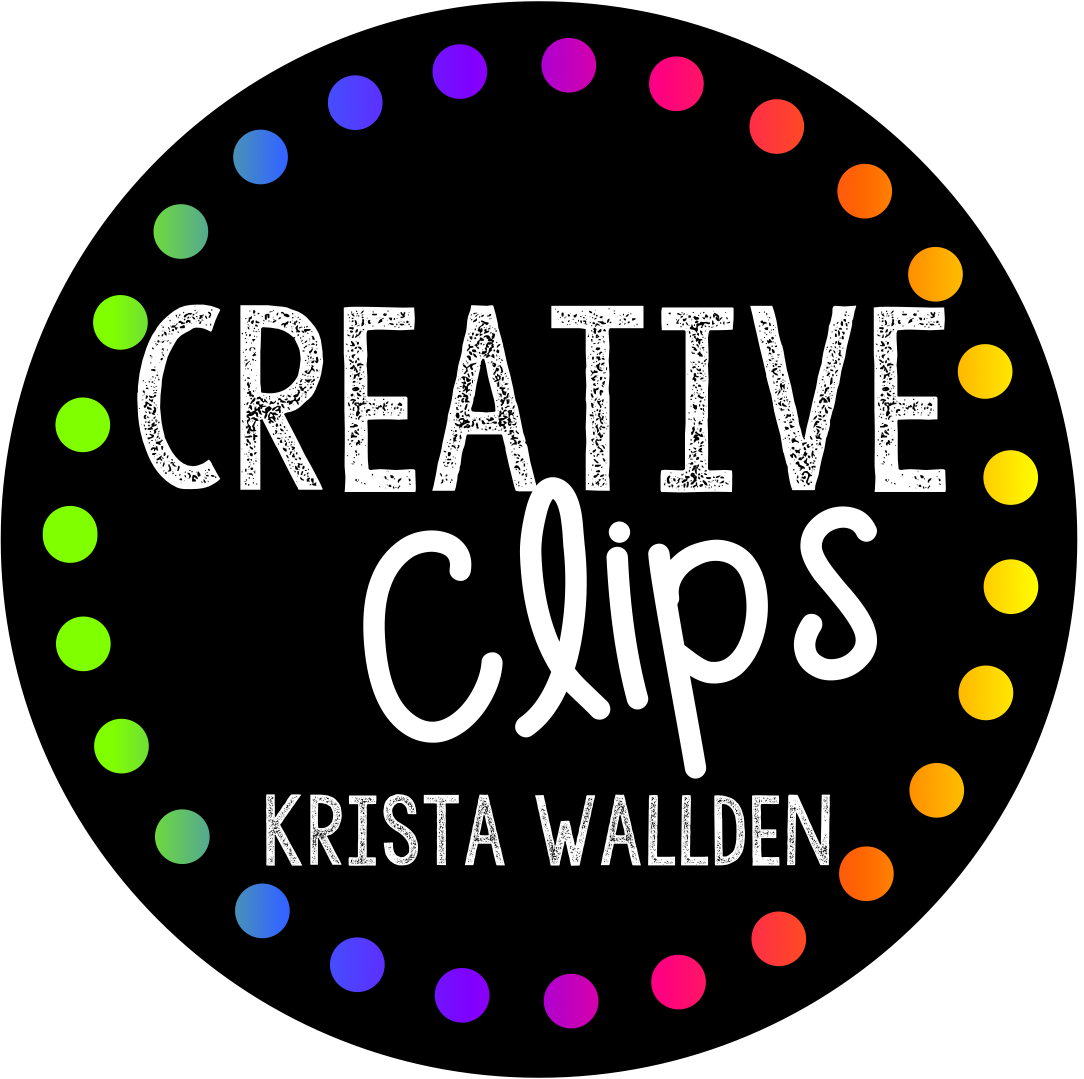 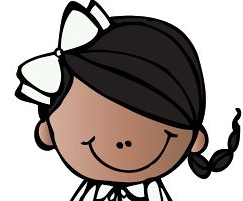 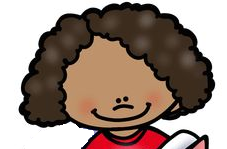 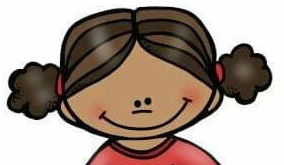 Truc
Truc
Truc
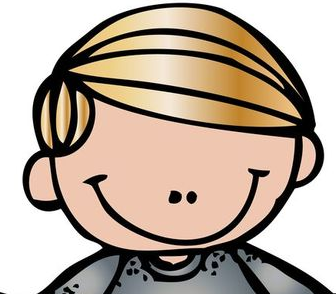 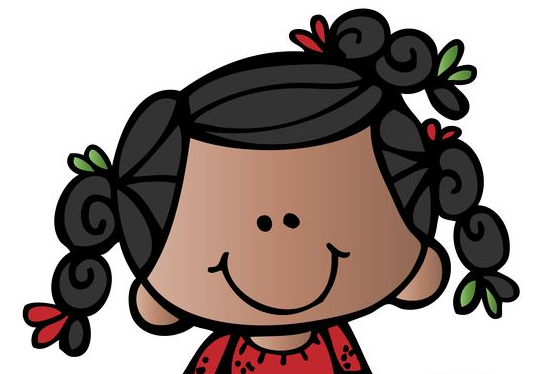 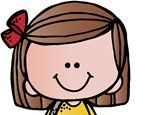 Truc
Truc
Truc
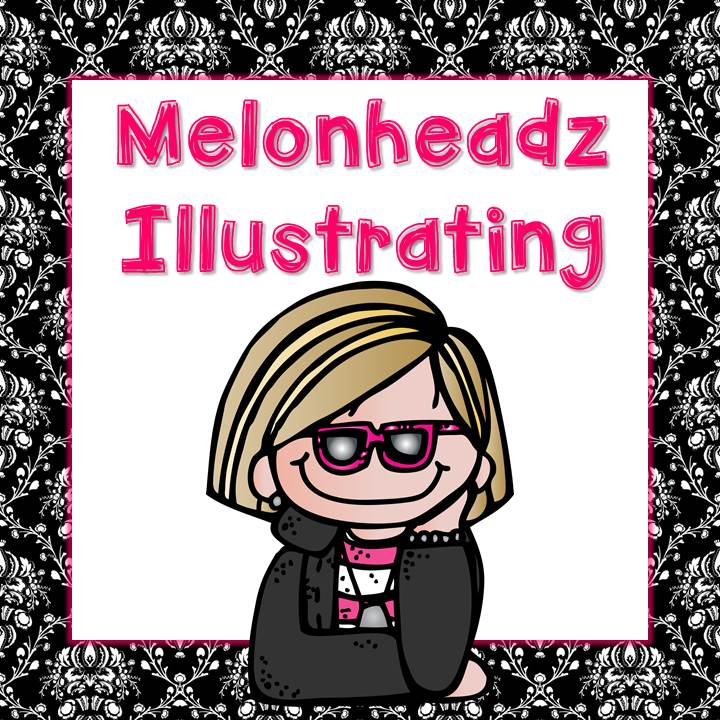 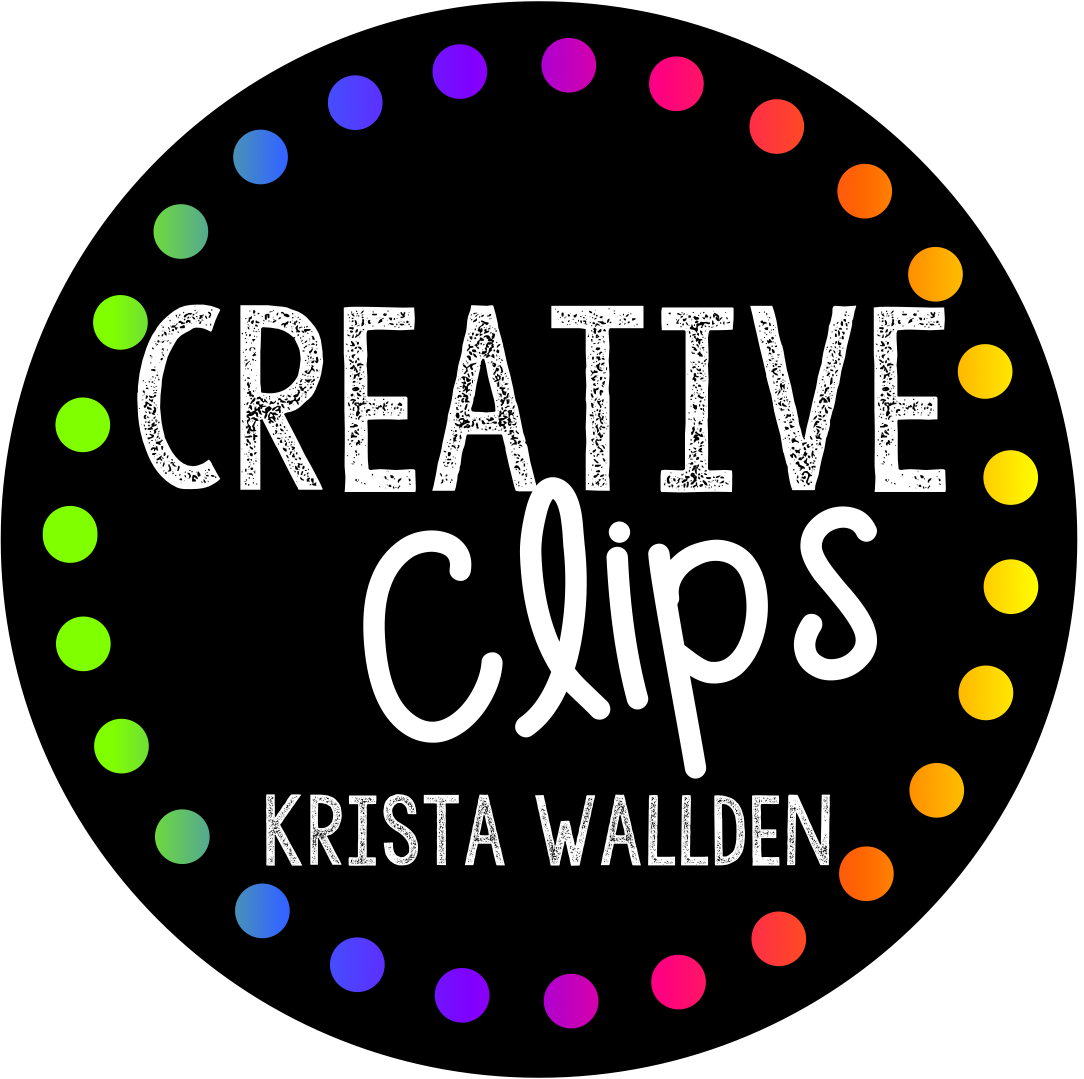